HESAPLAMA ÖRNEKLERİ
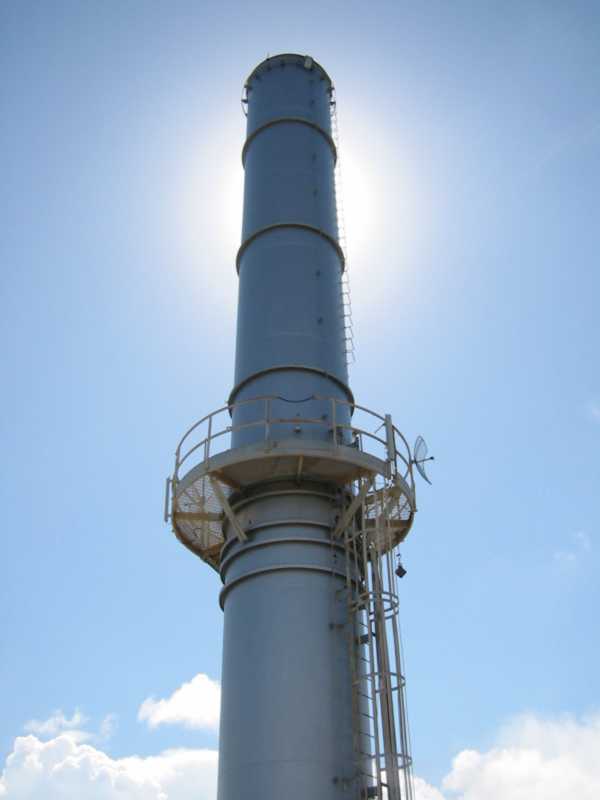 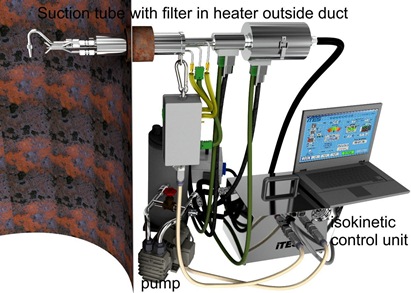 Mustafa ALTUNDAĞ
Kimya Mühendisi

ÇED, İzin ve Denetim Genel Müdürlüğü
Laboratuvar, Ölçüm ve İzleme Daire Başkanlığı
1. İzokinetiklik Ve Konsantrasyon Hesabı;
1.1. Tartım Belirsizliği Ve Emisyon Sınır Değeri Arasındaki İlişkinin Değerlendirilmesi;
 
Tartımdan gelen belirsizlik emisyon sınır değerinin % 5’inden az olmalıdır (13284-1)
Emisyon Sınır değerinin %5 = (20/100)*5 = 1 mg
* Tartım belirsizliği (0,35 mg < 1 mg) küçük olduğundan şart sağlanmaktadır.
 
Toplanacak minimum kütle tartım belirsizliğinin 20 katı olmalıdır.(13284-1)
Minimum Kütle = 20* 0,35 = 7 mg
1.2. Gerekli örnekleme hacmi hesabı:

Minimum Örnekleme Hacmi minimum toplanacak kütlenin emisyon sınır değerine bölünmesiyle bulunur;
Minumum örnekleme hacmi= (7 mg) / (20 mg/m3) = 0,35 m3
 
Beklenen minimum örnekleme hacmi ise beklenen konsantrasyonun emisyon sınır değerine bölünmesi ile bulunur;
Beklenen Konsantrasyon 10 mg/m3
Beklenen minimum örnekleme hacmi = (7 mg) / (10 mg/m3) = 0,7 m3
1.3. Akış hızı hesaplamaları;
Baca çapı 1,2 m buradan baca kesit alanı= π* r2= 3,14*0,6²=1,13 m2
Hacimsel akış oranı= baca gazı hızı*baca kesit alanı= 1,13 m2 * 14,3 m/s =16,16 m3/s
 
Nozzle boyunca akış oranı hesabı;
Nozzle çapı=8 mm
Nozzle kesit alanı = π* r2= 3,14*0,4²= 50,29 mm2 
= 50,29/1.000.000 = 0.0000503 m2
Nozzle boyunca akış oranı­ = Baca gazı hızı * nozzle alanı
= 14,3 m/s * 0.0000503 m2 = 0.0007192 m3/s
 
Tahmini örnek hacmi hesabı;
Nozzle boyunca akış oranı ile örnekleme süresinin (60 dk)  çarpımı ile bulunur.
Tahmini örnek hacmi= 0.0007192 m3/s * 3600 s = 2,598 m3
1.4. Referans koşullarında tahmini örnekleme  hacmi hesabı;
Referans koşullarında tahmini örnek hacmi = baca koşullarında tahmini hacim x sıcaklık, basınç, nem ve oksijen için düzeltme faktörlerinin çarpımı ile bulunur.
Ref. Koş. Ör. Hac.= tah. hacim* (ref.sıcaklık/baca sıcaklığı)*(Baca Bas./ Ref.Bas)* ((100-Nem)/100)* ((21-Baca oksijen)/(21-ref Oksijen))
Ref. Koş. Ör. Hac = 2,598 *((273)/(273+165)) * ((101,3)/(101,3)*((100-13)/100)*((21-10)/(21-11))
= 2,598*0,623*1*0,87*1,1
= 1,544 m3
1.5. Gerçek koşullarda örnekleme hacmi ve referans koşullarda gerçek örnekleme hacmi hesabı;
Kuru gaz sayacında örnek hacmi = Sayaç son okuma – Sayaç ilk okuma
= 2,94-1,3
= 1,64 m3 (kuru)
Referans koşullarındaki gerçek örnek hacmi = kuru gaz sayacındaki numune hacmi x Sıcaklık ve oksijen için düzeltme faktörlerinin çarpımı ile bulunur.
Ref. Koş.gerçek ör.hac. = 1,64 *(273)/(273+17) *(21-10)/(21-11)
= 1,64*0,94*1,1 
= 1,696 m3
1.6. İzokinetik örnekleme oranı hesabı;

Referans koşullardaki gerçek örnek hacminin, Referans koşullarda tahmin edilen örnek hacmine oranı ile hesaplanır.
İzokinetik oran (%) = (1,696 m3/1,544 m3)* 100
= 109.8 %
1.7. Referans koşullarında partikül konsantrasyonu hesaplanması;

Toplanan toz miktarının referans koşullardaki gerçek örnekleme hacmine bölümü ile bulunur.

Filitre tartımı sonucunda toplanan kütle= 4.018 g – 4.0 g = 0,018 g = 18 mg
Geri kazanımdan gelen kütle= 1,3 mg
 Toplam toz kütlesi= 18 mg + 1,3 mg = 19,3 mg  

Referans koşullarında partikül konsantrasyonu = 19,3 mg/1,696 m3= 11,4 mg/m3

Referans koşullarda şahit konsantrasyonu, şahit kütlesinin gerçek koşullardaki hacme bölümü ile elde edilir.
Şahit Kütlesi = 0,7 mg
Referans koşullarda şahit konsantrasyonu= 0,7 mg/1,696 m3= 0,41 mg/m3
4- Referans koşullarda mg / m3 cinsinden toplam NOx in NO2 cinsinden ifade edilmesi

Toplam NOx konsantrasyonu = NO konsantrasyonu + NO2 konsantrasyonu
Toplam NOx konsantrasyonu = 34 ppm+ 15 ppm = 49 ppm
NO2'nin molekül ağırlığı = 14+ 16*2 = 46 g/mol

ppm cinsinden NOx konsantrasyonlarını, mg / m3 cinsinden NO2'ye dönüştürülmesi;
Konsantrasyon mg/m3 = Konsantrasyon ppm * NO2 molekül ağırlığı/ Molar hacim
Konsantrasyon mg/m3 = 49*46/22,4 = 100,6 mg/m3
5. Referans koşullarındaki konsantrasyonları analizörden ppm olarak gelen mg / m3 cinsinden hesaplanması örneği
(Bu örnekte, molekül CO'dur)

Konsantrasyon 			= 120 ppm
Ölçülen nem seviyesi 		=% 9
Referans nemi 			kuru
Ölçülen oksijen seviyesi 		=% 12.5 (ıslak)
Referans oksijen 			=% 11
Maddenin moleküler ağırlığı 	= 28
Molar hacim 			= 22,4 litre
6. Analizörden ppm olarak ölçülen Referans koşullarındaki konsantrasyonların mg / m3 cinsinden hesaplanması.
ppm cinsinden konsantrasyonları  mg / m3'e dönüştürülmesi;
Maddenin Konsantrasyonu = 120 ppm
Maddenin moleküler ağırlığı = 28
Molar hacim = 22,4 litre
Konsantrasyon mg / m3 cinsinden= 120*28/22,4= 150 mg/m3

Referans koşullarında maddenin konsantrasyonununun hesaplanması;
Nem düzeltme faktörü= 100/ (100-Nem) =100/(100-9) = 1,1
(Oksijenin ıslak bir bazda ölçülmüş olduğunu ve kuru koşullara düzeltilmesi gerektiğini unutmayın)
Referans koşullarında oksijen = ölçülen oksijen x nem düzeltme faktörü
Referans koşullarında oksijen = 12,5*1,1 = 13,8 kuru.
Referans koşullarında madde konsantrasyonu= Ölçülen konsantrasyon * oksijen için düzeltme faktörü * nem düzeltme faktörü
Referans koşullarında madde konsantrasyonu= 150 mg/m3* (21-11)/(21-13,8)* (100)/(100-9)                                                                           
Referans koşullarında madde konsantrasyonu=  231 mg/m3
7.  Analizörün  ppm (ıslak) okumalarını , referans koşullarda mg / m3 (kuru) olarak ifade etmek.

NOx konsantrasyonu = 80 ppm (ıslak)
Ölçülen nem seviyesi =% 10
STP'deki molar hacim = 22.4 litre
Atom ağırlığı N = 14 g/mol
Atom ağırlığı O = 16 g/mol 

NO2 molekül ağırlığı = 14+(16*2)= 46 g/mol

ppm cinsinden konsantrasyonu mg / m3'e dönüştürmek.
Konsantrasyon mg/m3 = 80*46/22,4= 164 mg/Nm3 (ıslak)

Referans koşullarında konsantrasyonun hesaplanması (kuru)
NO2 konsantrasyonu (kuru)= 164 mg/Nm3 * 100/(100-10)
NO2 konsantrasyonu (kuru)= 180 mg/Nm3
10. Karbon (C) cinsinden kuru gaz olarak VOC konsantrasyonunun hesaplanası ve bir FID analizörü tarafından sağlanan sonuçlardan karbon ve toluenin kütle emisyonlarının hesaplanması.   

VOC konsantrasyonu = 185 ppm (propan eşdeğeri C3H8)
Ölçülen nem seviyesi =% 6.5
Atom ağırlığı C = 12 g/mol
H atom ağırlığı = 1 g/mol
STP'deki molar hacim = 22.4 litre
Baca gazı akışı = 0.4 m3 / sn
Propandaki karbon moleküler ağırlığı= 3*12=36 g/mol
STP ıslak ortamda mgC cinsinden VOC konsantrasyonunun hesaplanması
VOC konsantrasyonu (C cinsinden) = 185 ppm x 36 g/mol/22.4 litre/mol 
VOC konsantrasyonu (C cinsinden) = 297 mgC/Nm3
10.   Karbon (C) cinsinden kuru gaz olarak VOC konsantrasyonunun hesaplanası ve bir FID analizörü tarafından sağlanan sonuçlardan karbon ve toluenin kütle emisyonlarının hesaplanması.   

mgC cinsinden VOC konsantrasyonunu kuru gaz olarak hesaplanması;
VOC konsantrasyonu (kuru) = 297 mgC/Nm3 * 100/(100-6,5) 
VOC konsantrasyonu (kuru) = 318 mgC/Nm3 

gC/saat cinsinden saatlik emisyon oranını hesaplanması.
Baca gaz akışı = 0.4 m3 / sn = 0.4 m3/s x 3600 = 1440 m3/saat
VOC konsantrasyonu = 297 mgC / Nm3 (ıslak)
Kütle emisyon hızı g / saat = 1440 m3/saat x 297 mgC/Nm3/ 1.000
Kütle emisyon hızı g / saat = 428 gC/h
13. Gerekli minimum örnekleme zamanını hesaplama;

Baca gazında bileşik konsantrasyonu= 2 mg/m3 (2µg/l) 
Örnekleme hızı = 2 L/dak
İmpinger çözeltisi hacmi = 250 ml
Analitik laboratuar tarafından belirtilen algılama limiti (LOD) = 0.5 µg / ml
Örnekleme ekipmanı ile kütle toplama oranı= Baca gazındaki bileşik konsantrasyonu * örnekleme hızı
Örnekleme ekipmanı ile kütle toplama oranı = 2µg/L * 2  L/dak = 4 µg/dk
Bileşiğin gerekli olan hedef toplama kütlesi = Impinger çözelti hacmi * LOD
Bileşiğin gerekli olan hedef toplama kütlesi =  250 ml * 0.5 µg /ml  = 125 µg
Minimum örnekleme süresi = Hedef bileşik kütlesi/ kütle toplama oranı
Minimum örnekleme süresi = 125 µg / 4 µg/dk = 31,25 dk
14. EN 14790 standardına göre Baca gazı  içindeki nemin hacimce yüzdesini hesaplama (Mutlak Nem)

İlk sayaç okuma Vi		 	= 6.291 m3
Nihai sayaç okuma  Vs 			= 6.351 m3
Nemin moleküler ağırlığı, H20 MAnem 	= 18 g/mol
STP'deki molar hacim 			= 22.4 litre/mol
1. impingerde toplanan nem miktarı M1	= 3.2 g
2. İmpingerde toplanan nem kütlesi M2	= 1.3 g
Silika jelde toplanan nem kütlesi Mslika 	= 0.7 g
Kuru gaz sayaç basıncı Psayaç		= 100.7 kPa
Kuru gaz sayacı sıcaklığı Tsayaç 		= 16 OC
Standart sıcaklık Tst			= 273 K
Standart basınç Pst 			= 101.3 kPa
15. Analitik laboratuvar sonuçlarından Baca gazı içindeki bir maddenin konsantrasyonunu hesaplama;

1. İmpinger için analiz sonucu = 23,6 µg /ml 
2. impinger için analiz sonucu= 0,8 µg /ml
1. impinger hacmi= 260 ml
2. impinger hacmi = 240 ml
Vst = 350 litre

Kazanılan maddenin toplam kütlesinin hesaplanması;
İmpingerde toplanan kütle = Analiz sonucu * Hacim 
=  23,6 µg /ml *260 ml = 6136  µg
2. İmpingerde toplanan kütle= Analiz sonucu*Hacim 
=  0,8 µg /ml *240 ml = 192 µg
mg cinsinden toplanan toplam madde kütlesi = (6136 µg  + 192 µg)/1000 
= 6,33 mg
15. Analitik laboratuvar sonuçlarından Baca gazı içindeki bir maddenin konsantrasyonunu hesaplama;

Baca gazı içindeki maddenin konsantrasyonunun hesaplanması;
Ci= mi/V std
Madde Konsantrasyonu= Toplam toplanan madde kütlesi/Standartlaştırılmış gaz hacmi * 1000
= 6,33 mg /350 litre*1000 
= 18,1 mg/m3

Emici absorpsiyon çözeltisi toplama verimliliğini hesaplanması ve değerlendirilmesi;
1. İmpingerde toplanan kütle= 6,14 mg
2. İmpingerde Toplanan Kütle = 0,19 mg
İmpinger verimliliği = 1. İmpingerde toplanan kütle/ toplam kütle* 100
=  6,14/6,33*100
=  % 97 
1. impinger verimliliği % 95'den daha yüksek olduğu için kabul edilebilir.
16. Atmosfere verilen kütlesel debileri hesaplama;
Örnek-1: 
Örnekleme sırasında toplanan toplam madde kütlesi = 730 µg 
STP'deki numune gaz hacmi, kuru = 8.5 litre
Baca kesit alanı = 1,1 m2
Ortalama yığın gaz hızı = 10.4 m / s
Baca gazı sıcaklığı = 62 ° C
Baca basıncı = 101.3 kPa
Bacanın nem içeriği =% 7
Maddenin kuru bazda standart koşullardaki konsantrasyonu;
= 730 µg / 8,5 L = 85,9 µg/L = 85,9 mg/m3

Baca gazı koşullarında maddenin konsantrasyonu hesaplanması;
Yığın sıcaklığı 62 OC                                           
Referans Sıcaklık 273 K
Baca gazı  basıncı 101.3 kPa                          
Referans basıncı 101.3 kPa
Baca gazı  nemi % 7                                           
Konsantrasyon =  85,9 mg/m3 * 273/(273+62) * (100-7)/100 * 101,3/101,3 
= 85,9*0,815*0,93*1 = 65,1 mg/m3
16. Atmosfere verilen kütlesel debileri hesaplama;

Baca içerisindeki akışın hesaplanması;
Ortalama baca gazı hızı = 10.4 m / s
Yığın kesit alanı  = 1,1 m2
Q hacimsel akış oranı = 10.4 m/s x 1.1 m2
= 11,44 m3/sn 
Q hacimsel akış oranı = 11,44 m3/sn* 3600
= 41184 m3/saat

Kütlesel  emisyonunun  g / saat cinsinden hesaplanması;

F Kütlesel debi gr/saat = Q hacimsel akış oranı x C konsantrasyon/1000
F Kütlesel debi gr/saat = 41184 m3/saat x 65,1 mg/m3/1000
F Kütlesel debi gr/saat = 2681 g/saat
F Kütlesel debi gr/saat = 2,681 kg/saat
16. Atmosfere verilen kütlesel debileri hesaplama;
16. Atmosfere verilen kütlesel debileri hesaplama;
17. Adsorpsiyon tüpleri kullanan bir yöntemler için numune alma süresini hesaplanması;

Tercih edilen örnekleme hızı = 0.4 L / dak
Baca içindeki madde konsantrasyonu = 15 mg /m3 = 15 µg / L
Tespit limiti LOD = 1,5 µg              
Alınan numunenin kütlesi algılama limitinin (LOD) 50 katına eşittir. 
Numunede gerekli olan madde kütlesi = 50* LOD = 50* 1,5 µg = 75 µg
Gerekli örnekleme hacmi = Numunede gerekli olan madde kütlesi/ konsantrasyon
= 75 µg / 15 µg/L= 5 litre
Gerekli minimum örnekleme hacmi= Gerekli örnekleme hacmi/ Tercih edilen örnekleme hızı
= 5 L / 0,4 L/dk = 12,5 dk
TEŞEKKÜRLER
MUSTAFA ALTUNDAĞ
KİMYA MÜHENDİSİ
LABORATUVAR, ÖLÇÜM VE İZLEME DAİRESİ BAŞKANLIĞI
mustafa.altundag@csb.gov.tr